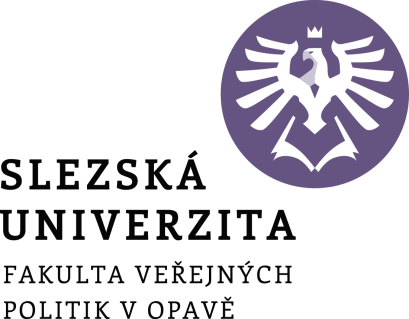 Európske agentúry
23.11.2020
PhDr. Matúš Vyrostko, PhD.
EG
nejde o súčasť európskych inštitúcií, sú to samostatné samostatné právne subjekty, ktoré boli založené s cieľom vykonávať osobitné úlohy v súlade s právom Európskej únie
-boli zriaďované v 70 – 90 rokoch minulého storočia, pričom právnym základom pre ich vznik bolo ustanovenie primárneho práva, ktoré vymedzovalo tzv. dodatočné právomoci európskeho spoločenstva
-začiatkom nového storočia v roku 2002 nastal posun, kedy EK zaujala stanovisko, že agentúry v budúcnosti budú zakladané na základe špecifických ustanovení primárneho práva, ktoré sa týkajú jednotlivých politík
Prostor pro doplňující informace, poznámky
EG
v súčasnosti európske agentúry pôsobia v širokom spektre vecných oblastí, rozsah ich kompetencii sa líši a z toho vyplýva, že ich môžeme klasifikovať podľa rôznych kritérií: 

1. Charakter ich právomocí – podľa tohto kritéria rozlišujeme: Agentúry s rozhodovacou právomocou a koordinačné agentúry
Prostor pro doplňující informace, poznámky
EG
Agentúry s rozhodovacou právomocou – ich podstata spočíva v tom, že disponujú právomocou vydávať rozhodnutia záväzné pre tretie osoby. 
Výskyt takéhoto javu je v EÚ skôr výnimočný, ale napriek tomu takého agentúry existujú (napr. Európska agentúra pre bezpečnosť letectva, agentúra pre spoluprácu energetických regulačných orgánov.) 
Podstata rozhodovacej právomoci vychádza z toho, že pôsobnosť určitej oblasti výkonu VS sa prenáša z úrovne členských štátov na úroveň EÚ. 
Takéto rozhodnutia agentúr je po vyčerpaní oprávnených prostriedkov žalovať aj na súdnom dvore EÚ. Proces vydávania takýchto rozhodnutí nie je kodifikovaný, ale je upravený v konkrétnom predpise sekundárneho práva.
Prostor pro doplňující informace, poznámky
EG
V rámci tejto skupiny rozlišujeme podskupinu, ktorú označujeme kvázi regulačné orgány, ktorých podstata je v tom, že majú právomoc vydávať tzv. podkladové rozhodnutia, ktoré sa týkajú žiadostí, o ktorých s konečnou platnosťou rozhoduje EK (napr. európska agentúra pre národnú bezpečnosť, európsky úrad pre bezpečnosť potravín)
Prostor pro doplňující informace, poznámky
EG
Koordinačné agentúry – pôsobia v oblasti koordinácie európskych programov (do tejto skupiny patrí väčšina súčasných európskych agentúr), okrem koordinácie je ich úlohou aj šírenie info o obsahu jednotlivých európskych politík. 
Tieto agentúry vo väčšine prípadov nemajú rozhodovaciu právomoc (európska agentúra pre životné prostredie)
Prostor pro doplňující informace, poznámky
EG
2.	Oblasť politiky, v ktorej daná agentúra pôsobí (jej vecné zameranie) – rozlišujeme: regulačné agentúry a výkonné agentúry
Prostor pro doplňující informace, poznámky
EG
Regulačné agentúry – väčšinou sú riadené správnou radou, ktorá je zodpovedná za činnosť agentúry. 
Správna rada obyčajne menuje riaditeľa. 
Majú vlastné odvetvové právne predpisy. 
Častokrát majú právomoc prijímať samostatné rozhodnutia, ktoré sú právne záväzné voči tretím stranám, poskytujú priamu pomoc EK i členským štátom a to vo forme rôznych odborných a vedeckých posudkov. 
Častokrát sú poverené organizovaním spolupráce medzi príslušnými vnútroštátnymi orgánmi, pričom hlavným obsahom spolupráce je informovanosť
Prostor pro doplňující informace, poznámky
EG
V rámci tejto skupiny rozlišujeme 3 podskupiny:
1.	Agentúry pre jednotlivé oblasti politiky
2.	Agentúry spoločnej bezpečnostnej a obrannej politiky
3.	Agentúry pre spoluprácu policajných a súdnych orgánov v trestných veciach
Prostor pro doplňující informace, poznámky
EG
1.	Agentúry pre jednotlivé oblasti politiky – 
majú vlastnú právnu subjektivitu, sú zriaďované sekundárnym právnym aktom a plnia konkrétne technické, vedecké alebo riadiace úlohy. 
Majú sídla v rôznych častiach EÚ (je ich okolo 25 – napr. Európska nadácia pre zlepšenie pracovných a životných podmienok, Úrad pre harmonizáciu na vnútornom trhu, Európske monitorovacie centrum pre drogy a drogovú závislosť, Európska agentúra pre železnice, Európsky inštitút pre rovnosť žien a mužov)
Prostor pro doplňující informace, poznámky
EG
2.	Agentúry spoločnej bezpečnostnej a obrannej politiky – majú taktiež vlastnú právnu subjektivitu. 
Za svoju činnosť sú zodpovedné priamo Rade EÚ, v súčasnosti sem patrí ústav EÚ pre štúdium bezpečnosti, Satelitné stredisko EÚ a Európska obranná agentúra
Prostor pro doplňující informace, poznámky
EG
3.	Agentúry pre spoluprácu policajných a súdnych orgánov v trestných veciach 
ich hlavným účelom je napomáhať členským štátom pri spolupráci v boji proti medzinárodnému organizovanému zločinu, aj tieto agentúry majú vlastnú právnu subjektivitu a zriaďuje ich Rada EÚ rozhodnutím. 
V súčasnosti sem patrí Európsky policajný úrad, Európska jednotka pre justičnú spoluprácu a Európska policajná akadémia
Prostor pro doplňující informace, poznámky
EG
Výkonné agentúry – sú poverované niektorými úlohami pri správe jedného alebo viacerých programov únie. V zmysle úniového práva je realizáciou týchto programov poverená spravidla EK, ktorá ale má možnosť preniesť takéto svoje úlohy na externé subjekty. 
Jedna z foriem takéhoto externého zabezpečenia týchto programov je poverenie výkonných agentúr. 
Toto poverenie nezbavuje EK jej zodpovednosti z čoho vyplýva, že EK má možnosť presne vymedziť činnosť každej výkonnej agentúry a tak isto má možnosť kontrolovať ako si plní svoje úlohy. EK má aj právomoc rozhodnúť od zriadení alebo zrušení kontrolnej výkonnej agentúry.
Prostor pro doplňující informace, poznámky
EG
Postavenie a činnosť výkonných agentúr sú kodifikované v nariadení Rady č. 58 z roku 2003, ktorým sa ustanovuje štatút výkonných agentúr. 
Výkonná agentúra plní úlohy verejnej služby a jej sídlo je v mieste kde je umiestnená EK prípadne jej útvary (Brusel), riadi ju riadiaci výbor a riaditeľ. 
Riadiaci výbor má 5 členov, ktorých menuje EK, funkčné obdobie riadiaceho výboru sú spravidla 2 roky. Riaditeľ je menovaný spravidla na 4 roky. 
EK vysiela do každej výkonnej agentúry svojho interného audítora
Prostor pro doplňující informace, poznámky
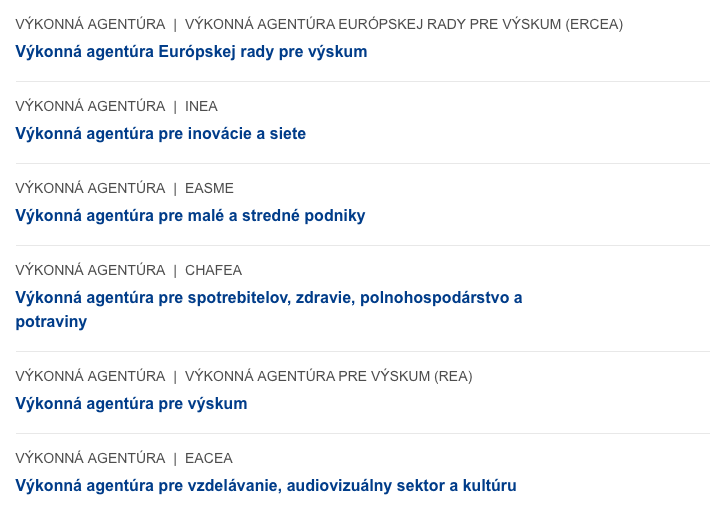 Iné delenie – druhy agentúr
Decentralizované agentúry
Agentúry v rámci spoločnej bezpečnostnej a obrannej politiky
Výkonné agentúry
EURATOM (agentúry a orgány)
Iné organizácie
Prostor pro doplňující informace, poznámky
Iné delenie – druhy agentúr
Decentralizované agentúry
Agentúry v rámci spoločnej bezpečnostnej a obrannej politiky
Výkonné agentúry
EURATOM (agentúry a orgány)
Iné organizácie
Prostor pro doplňující informace, poznámky
Iné delenie – druhy agentúr
Decentralizované agentury přispívají k provádění politik EU. Rovněž přispívají k rozvoji spolupráce mezi orgány EU a členskými zeměmi – sdružují totiž technické a odborné dovednosti pracovníků institucí EU i vnitrostátních orgánů. Decentralizované agentury se zřizují na dobu neurčitou a sídlí v různých členských státech Unie.
Prostor pro doplňující informace, poznámky
Iné delenie – druhy agentúr
Agentury v rámci společné bezpečnostní a obranné politiky
Tyto agentury byly zřízeny, aby plnily konkrétní technické, vědecké a řídicí úkoly v rámci společné bezpečnostní a obranné politiky.
Prostor pro doplňující informace, poznámky
Iné delenie – druhy agentúr
Výkonné agentury
Výkonné agentury zřizuje Evropské komise na dobu určitou a pověřuje je řízením konkrétních úkolů souvisejících s programy EU.
Prostor pro doplňující informace, poznámky
Iné delenie – druhy agentúr
Ostatní organizace
Mezi tyto organizace patří subjekty zřízené jako součást programů EU a partnerství veřejného a soukromého sektoru mezi Evropskou komisí a danými odvětvími.
Prostor pro doplňující informace, poznámky
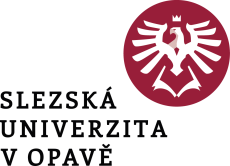 Niektoré z agentúr
Frontex
Frontex, Európska agentúra pre pohraničnú a pobrežnú stráž, bola založená v roku 2004 s cieľom pomáhať členským štátom EÚ a krajinám pridruženým k schengenskému priestoru pri ochrane vonkajších hraníc priestoru voľného pohybu EÚ. 
Frontex ako agentúra EÚ je financovaná z rozpočtu EÚ, ako aj z príspevkov krajín pridružených k schengenskému priestoru. Agentúra má do roku 2020 zamestnávať približne 1 000 zamestnancov, pričom takmer štvrtina z nich je vyslaná členskými štátmi a po ukončení svojej služby v agentúre Frontex sa títo zamestnanci vrátia do svojej vnútroštátnej služby.
Prostor pro doplňující informace, poznámky
Frontex
Frontex je v neustálom kontakte s členskými štátmi a inštitúciami EÚ. 
výkonný riaditeľ sa pravidelne zúčastňuje na vypočutiach Európskeho parlamentu a zasadnutiach Rady EÚ na úrovni ministrov zodpovedných za vnútorné záležitosti a migráciu a podáva na nich informácie. 
Týmto spôsobom si agentúra Frontex plní svoju povinnosť zodpovedať sa Európskemu parlamentu a Rade ako rozpočtovým orgánom.
Prostor pro doplňující informace, poznámky
Frontex
Nad agentúrou Frontex dohliada predovšetkým riadiaca rada, ktorá pozostáva z jedného zástupcu každého členského štátu a dvoch zástupcov Komisie (ďalšie informácie sa uvádzajú v ďalšom oddiele). 
Rovnako ako všetky orgány EÚ aj agentúra Frontex môže podliehať auditom Dvora audítorov alebo vyšetrovaniam Európskeho úradu pre boj proti podvodom (OLAF).
Prostor pro doplňující informace, poznámky
Europol
Úloha: Europol pomáha vnútroštátnym orgánom presadzovania práva v boji proti závažnej medzinárodnej trestnej činnosti a terorizmu.
Riaditeľ: Catherine De Bolle
Rok vzniku: 1999
Počet zamestnancov: Viac ako 900 
Sídlo: Haag (Holandsko)
Prostor pro doplňující informace, poznámky
Europol
Europol využíva svoju ústrednú pozícii v európskej bezpečnostnej štruktúre a poskytuje jedinečnú škálu služieb ako:
podpora operácií na mieste zameraných na presadzovania práva,
centrum výmeny informácií o trestnej činnosti,
centrum odborných znalostí o presadzovaní práva.
Europol zamestnáva približne 100 bezpečnostných analytikov, ktorí patria medzi najlepšie pripravených v Európe. Úrad sa tak stáva miestom, kde dochádza k jednej z najväčších koncentrácií analytických kapacít v EÚ. Analytici denne využívajú najmodernejšie nástroje na podporu národných vyšetrovacích agentúr.
Prostor pro doplňující informace, poznámky
Europol
Europol vypracúva pravidelné dlhodobé analýzy trestnej činnosti a terorizmu, prostredníctvom ktorých poskytuje národným partnerom hlbší pohľad na problémy trestnej činnosti, ktorým čelia.
Na čele Europolu je riaditeľ, ktorý je právnym zástupcom úradu a vymenúva ho Rada EÚ.
Správna rada Europolu poskytuje strategické usmernenia a dozerá na vykonávanie úloh Europolu. Skladá sa z jedného vysokého zástupcu každého členského štátu EÚ a Európskej komisie.
V každej krajine pôsobí národná jednotka Europolu, ktorá je styčným orgánom medzi Europolom a inými národnými agentúrami.
Prostor pro doplňující informace, poznámky
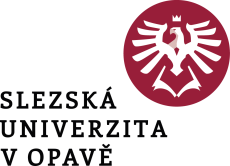 Ďakujem za pozornosť

V prípade otázok/ podnetov ma kontaktujte na:
matus.vyrostko@fvp.slu.cz
matusvyrostko@gmail.com (len ak nefunguje prvý),

alebo na MS Teams v príslušnej triede

PhDr. Matúš Vyrostko, PhD.